Andy Granatelli -- STP Corporation
Andy Granatelli -- STP Corporation
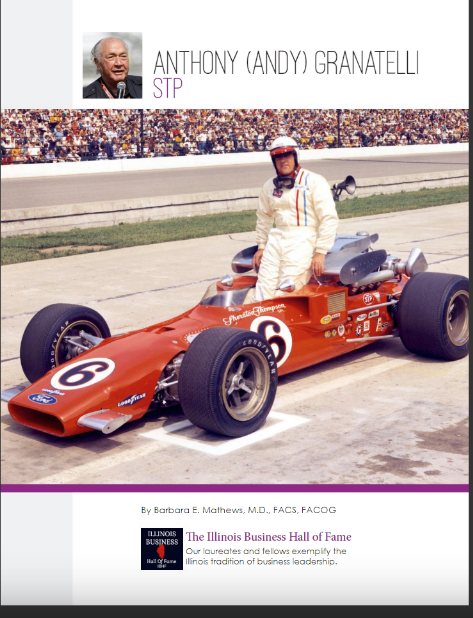 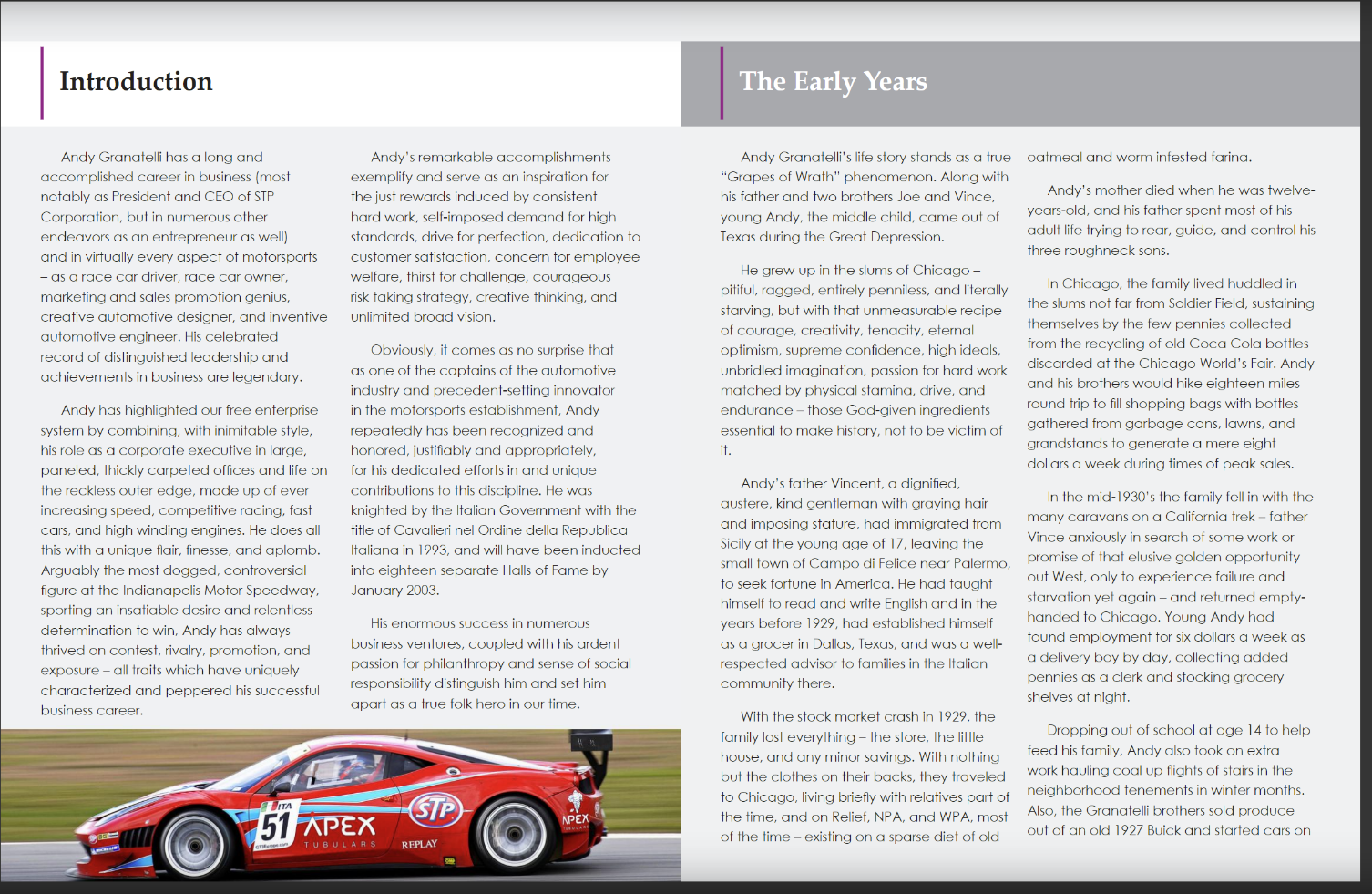 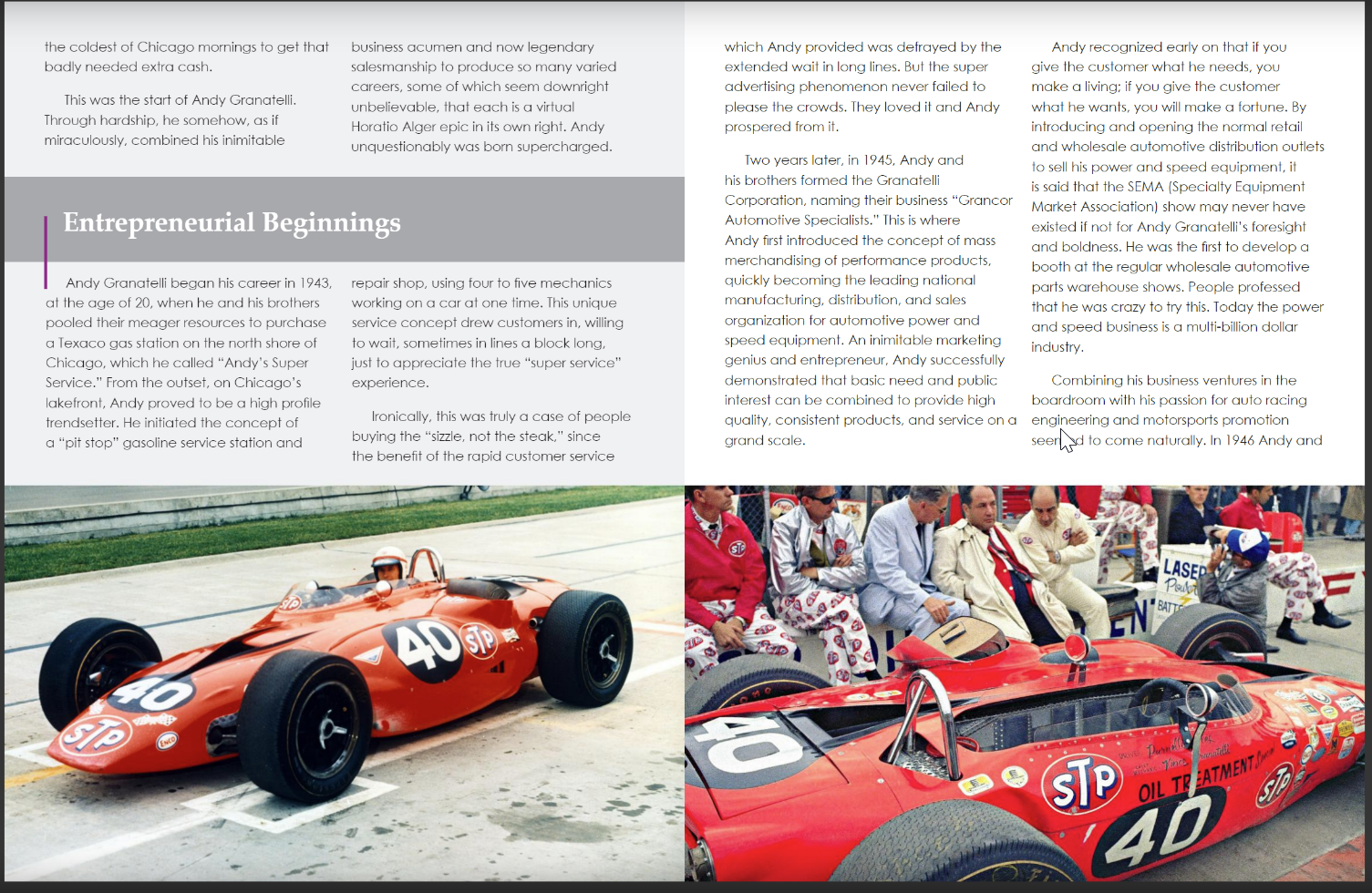 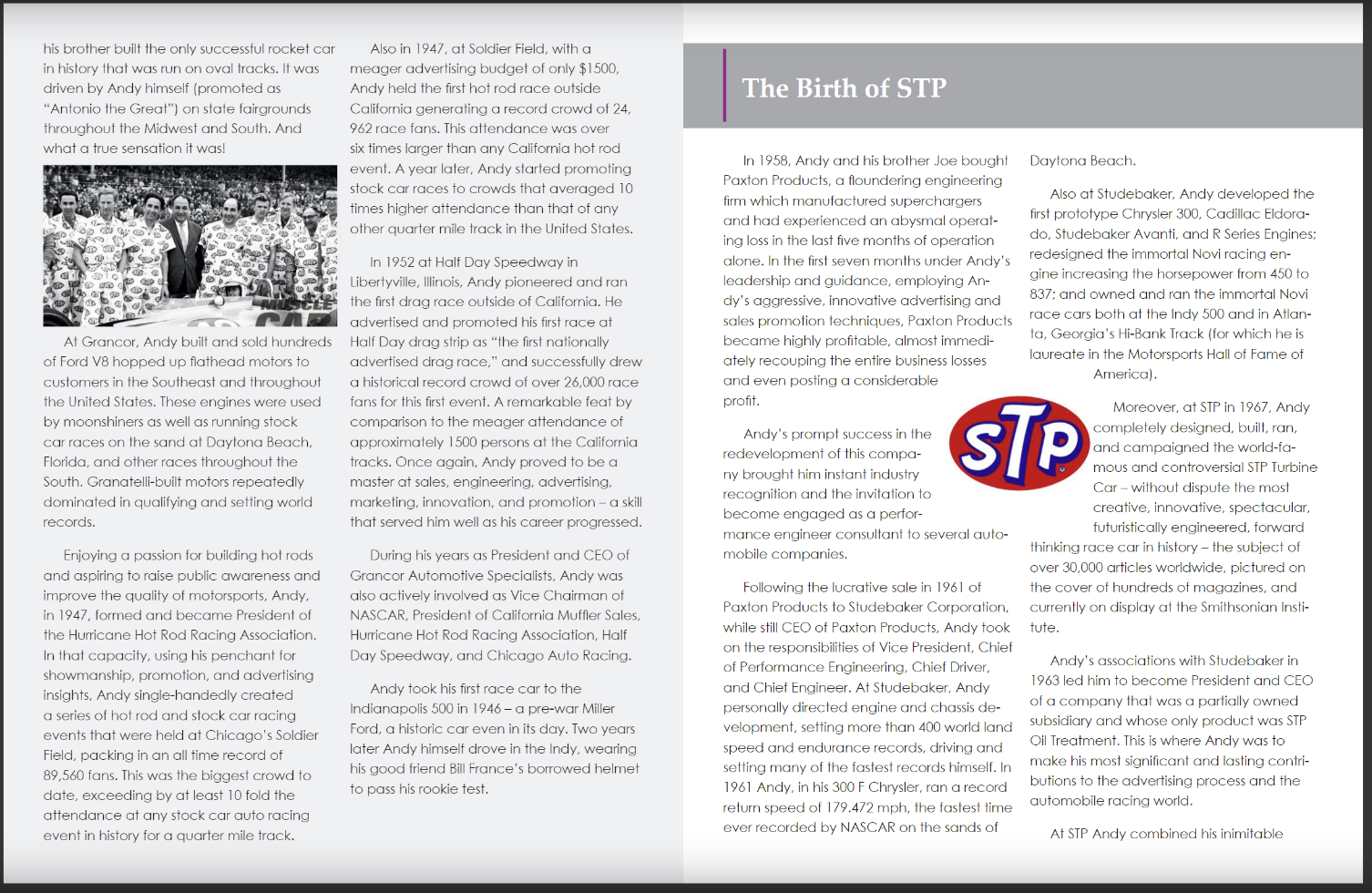 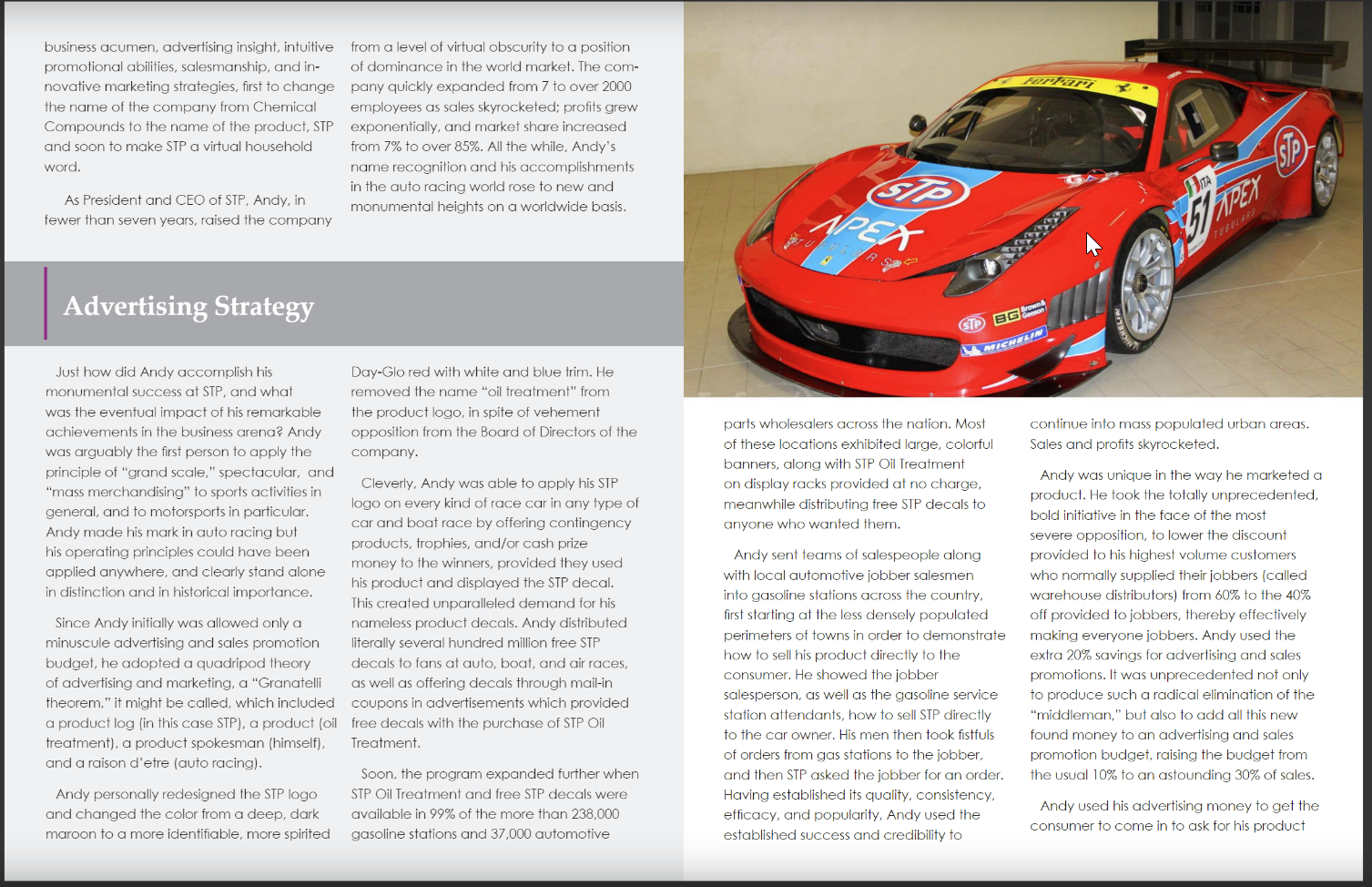 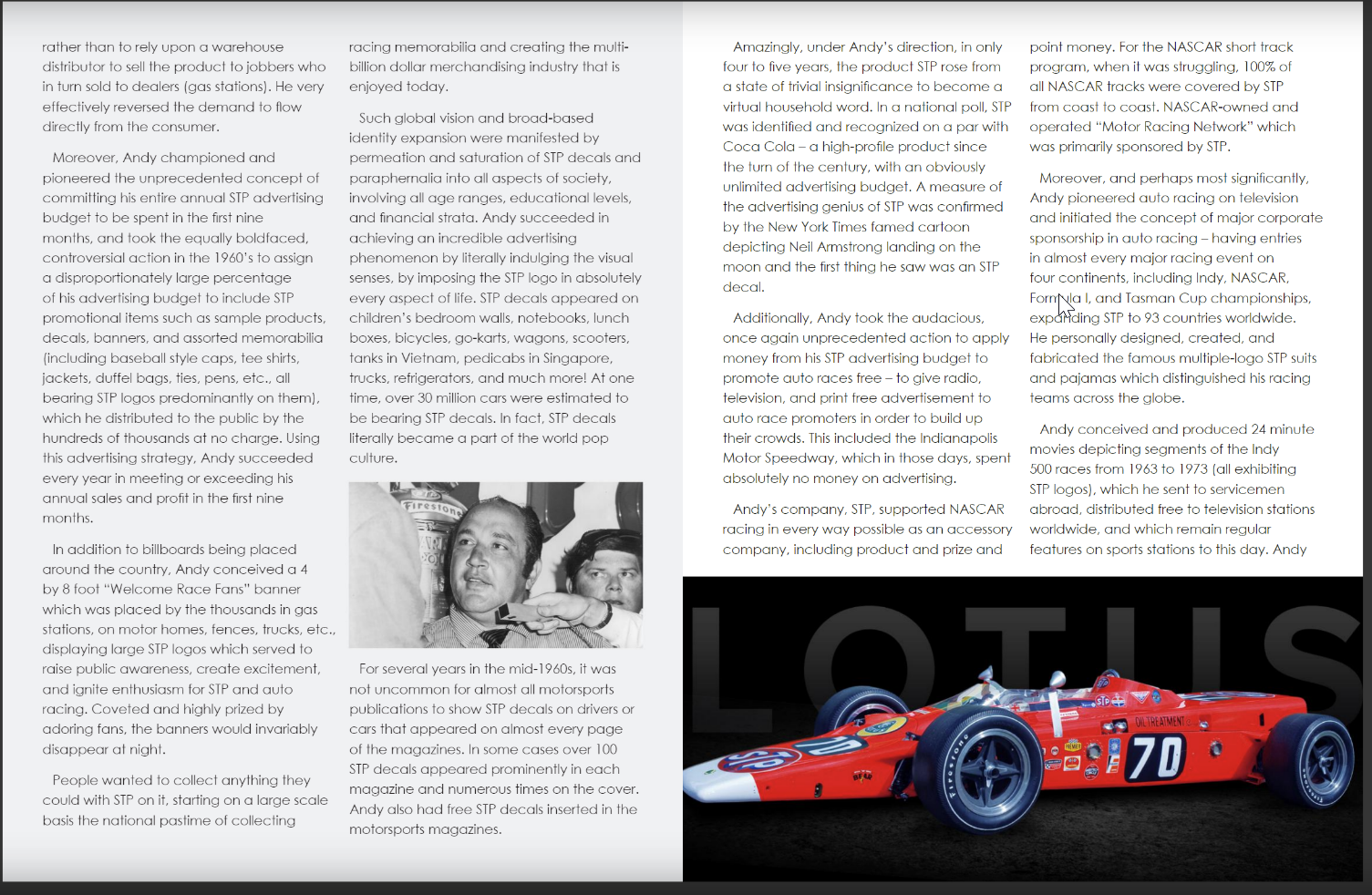 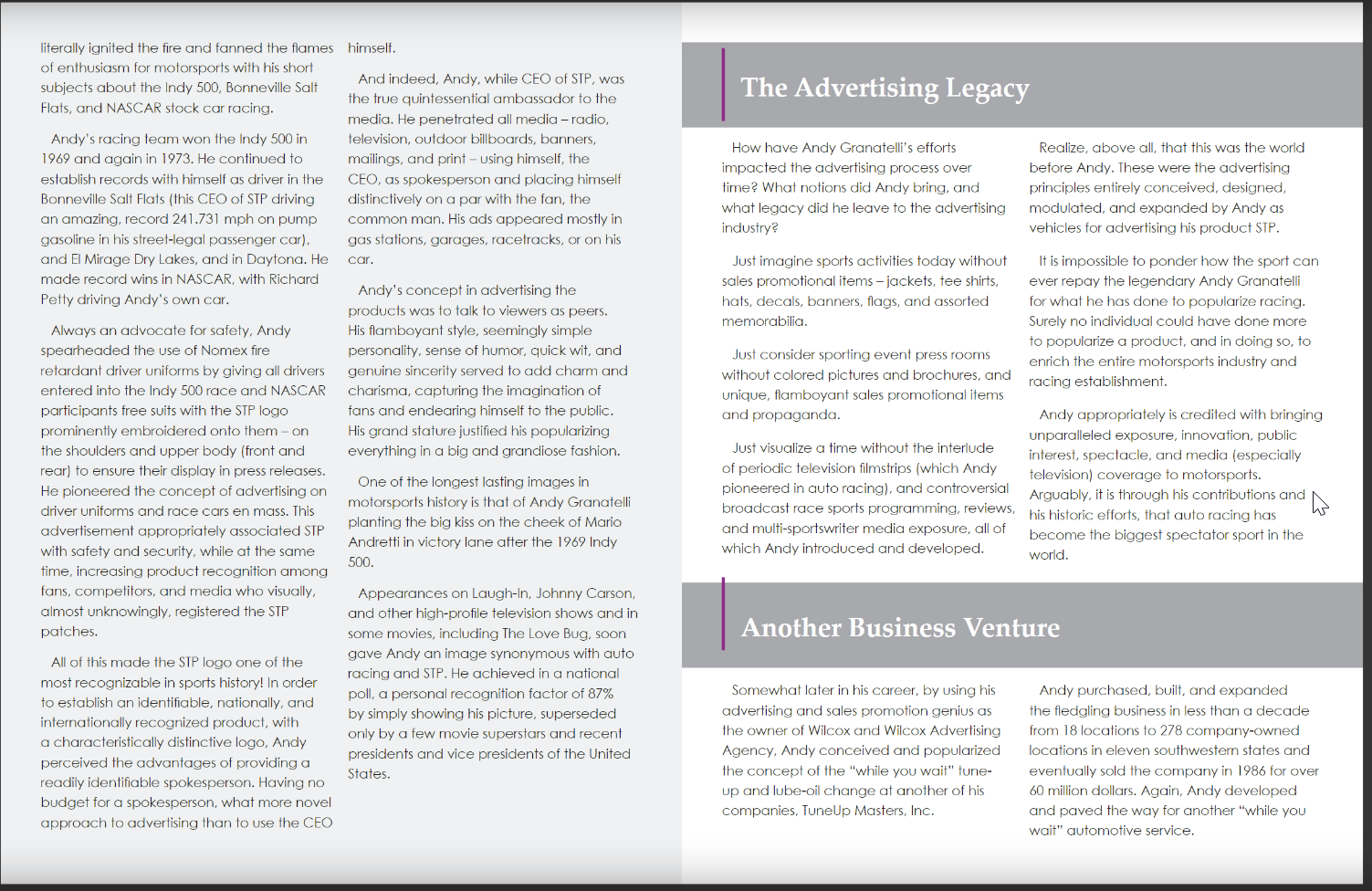 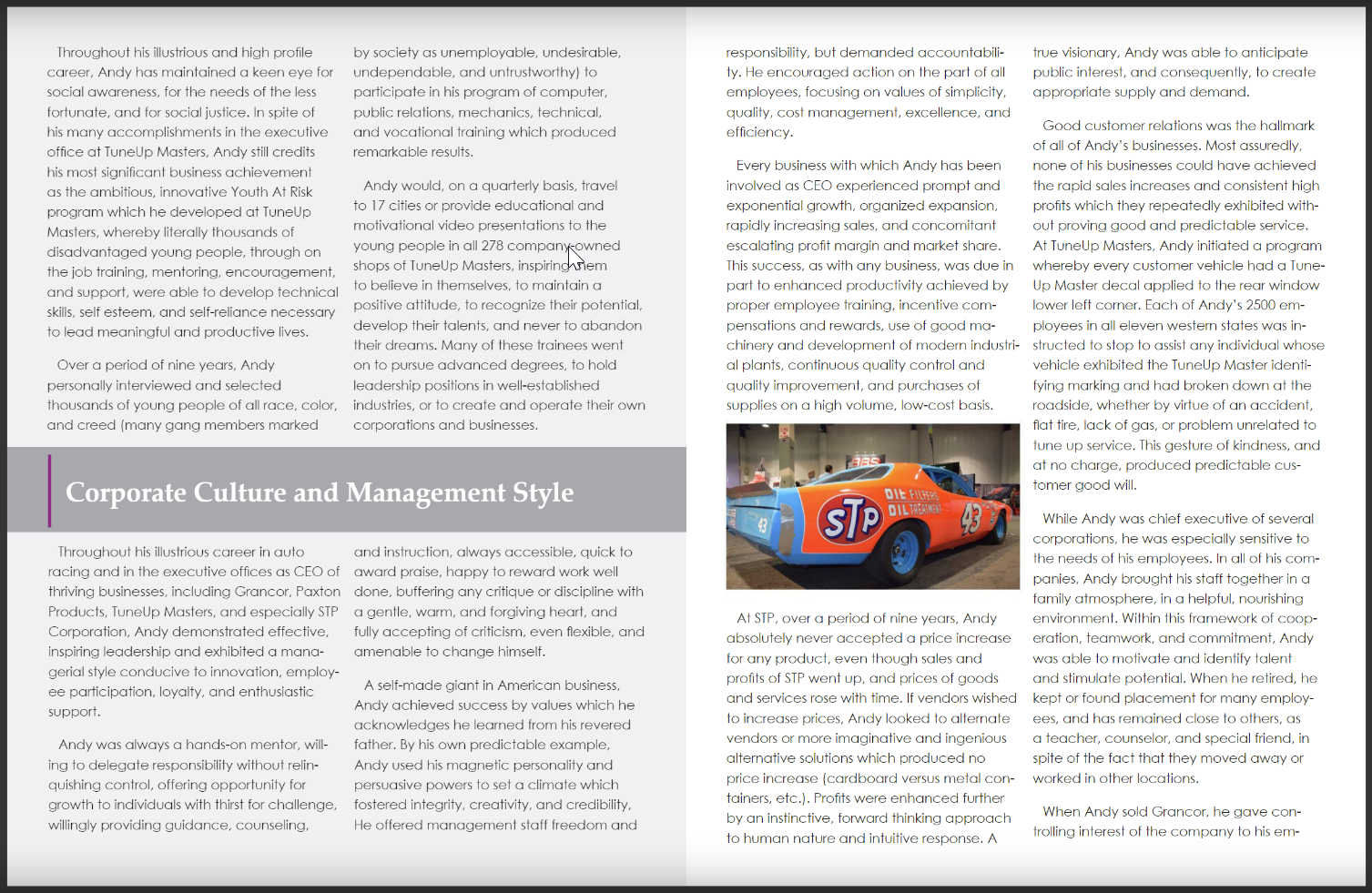 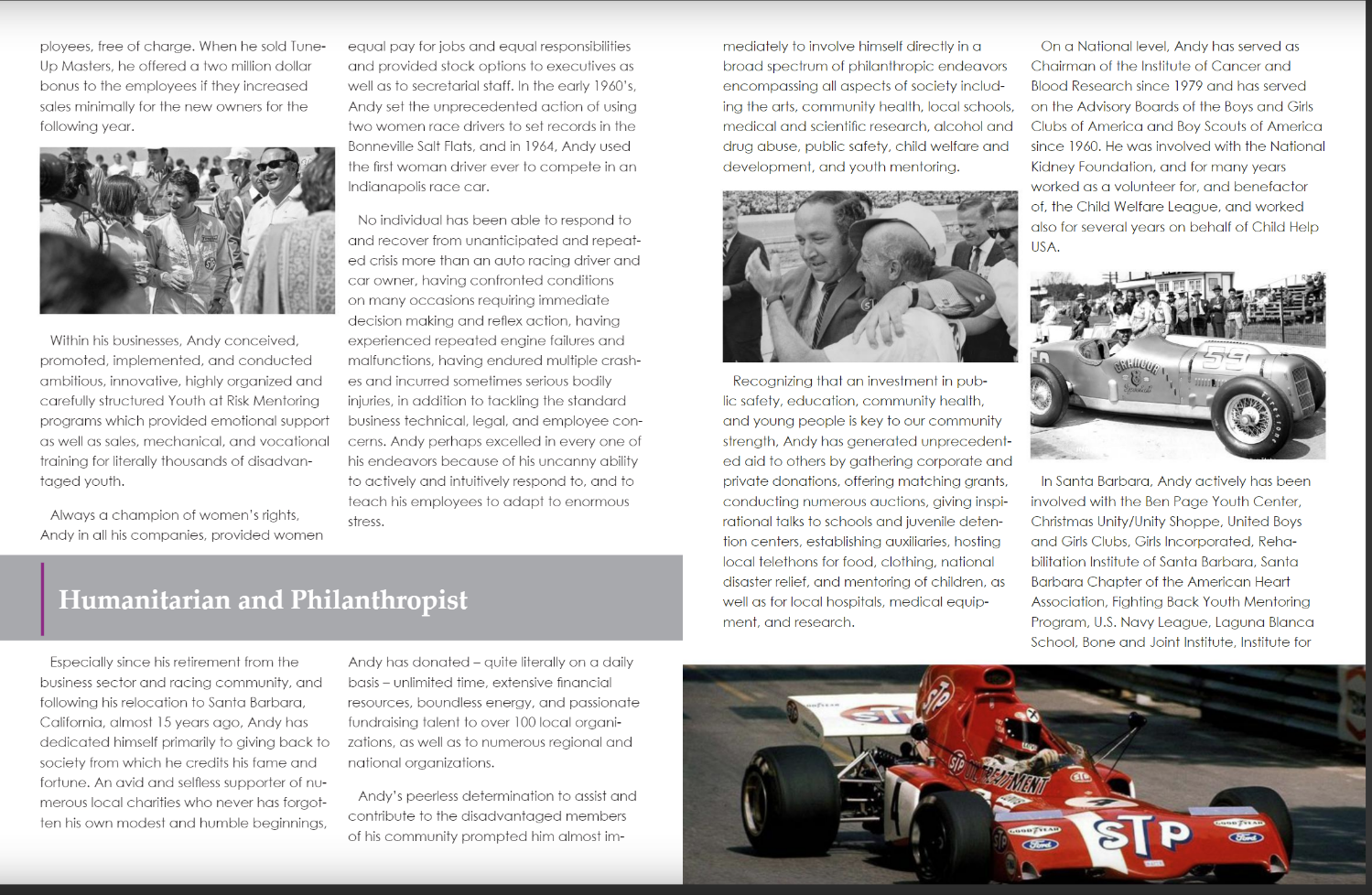 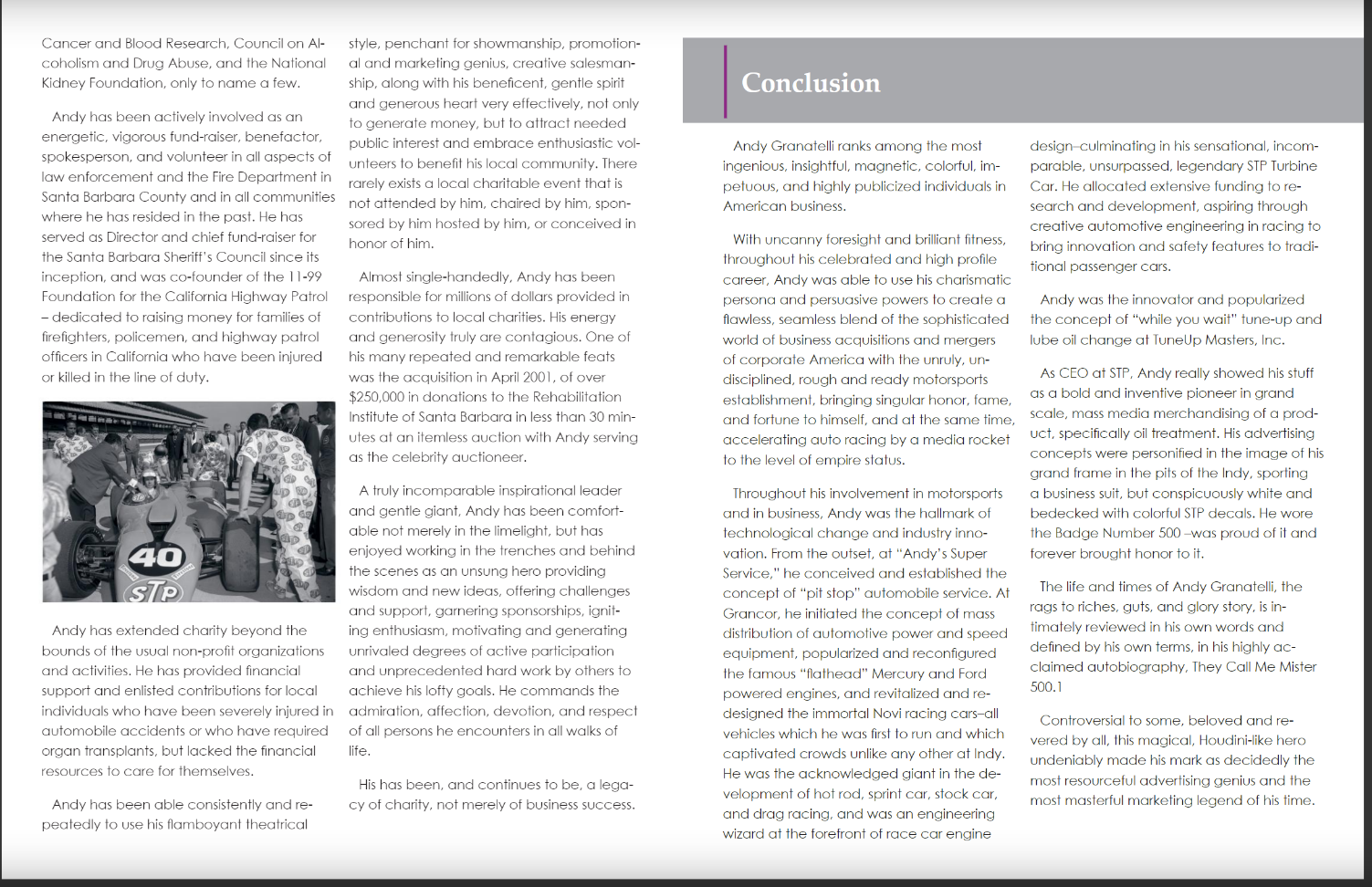 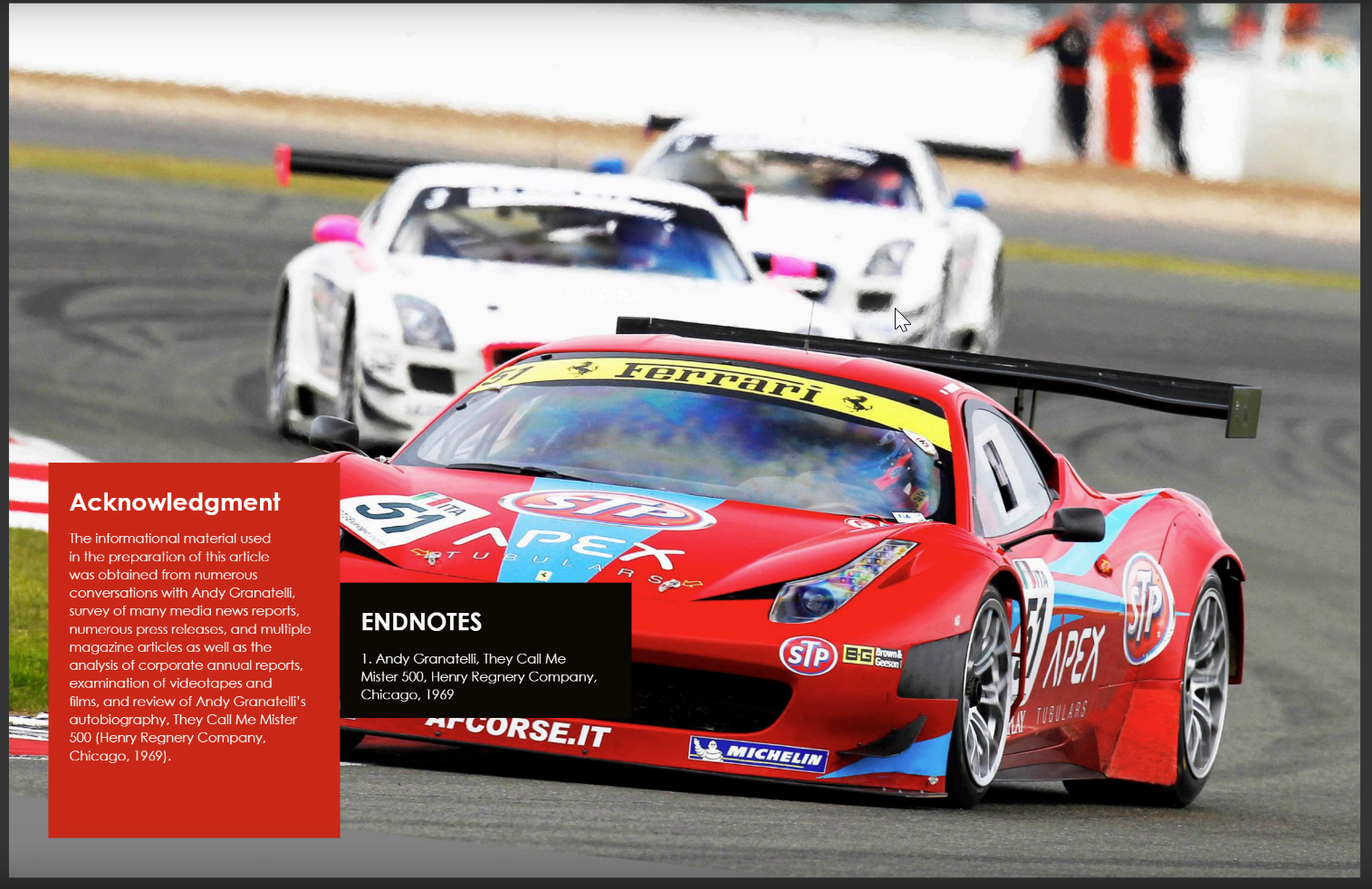 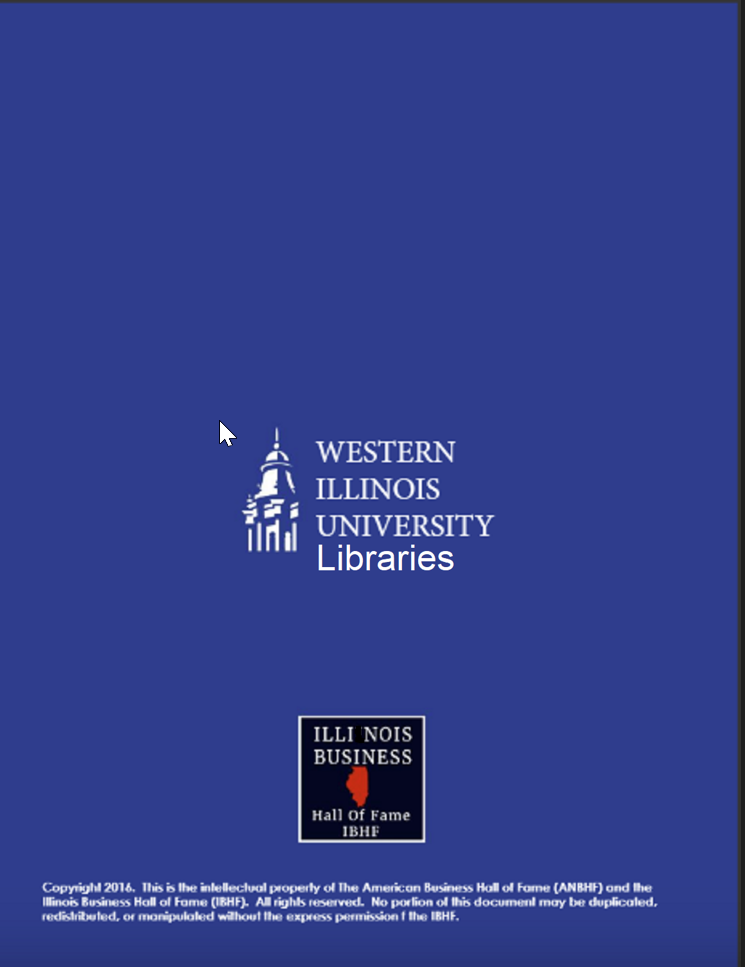